1
Q
OVD properties: Divvy ‘em up
Cohesive OVD
Dispersive OVD
Before we start: In this context, what does OVD stand for?
Ophthalmic viscosurgical device
2
A
OVD properties: Divvy ‘em up
Cohesive OVD
Dispersive OVD
Before we start: In this context, what does OVD stand for?
Ophthalmic viscosurgical device
3
OVD properties: Divvy ‘em up
Cohesive OVD
Dispersive OVD
Before we start: In this context, what does OVD stand for?
Ophthalmic viscosurgical device
Note this word—device. The point being: Contrary to popular opinion, OVDs are not drugs, not pharmaceuticals.
4
OVD properties: Divvy ‘em up
Cohesive OVD
Dispersive OVD
Before we start: In this context, what does OVD stand for?
Ophthalmic viscosurgical device
Note this word—device. The point being: Contrary to popular opinion, OVDs are not drugs, not pharmaceuticals. Rather, they are a surgical device—more closely related to the bladder retractor you held for hours on Ob/Gyn than they are to the Shugarcaine that precedes them in the AC.
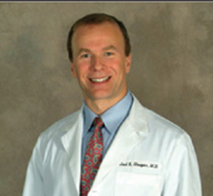 Joel Shugar MD 1958-2008 RIP
5
Q
OVD properties: Divvy ‘em up
Cohesive OVD
Dispersive OVD
In this next part, physical properties of OVDs will be presented in pairs, and you must decide which property goes with which sort of OVD.
6
Q
OVD properties: Divvy ‘em up
Cohesive OVD
Dispersive OVD
Molecular weight: High
Molecular weight: Low
Molecule length: Long
Molecule length: Short
Self-adheres well
Self-adheres poorly
Surface tension: High
Surface tension: Low
Easy to aspirate
Difficult to aspirate
Maintains space well
Maintains space poorly
Coats structures poorly
Coats structures well
Viscosity: High
Viscosity: Low
OK, start divvying (do these
two simultaneously)
7
Q/A
OVD properties: Divvy ‘em up
Cohesive OVD
Dispersive OVD
Molecular weight: High
Molecular weight: Low
Molecule
Molecular weight: High
Molecular weight: Low
Molecule
Molecular weight: High
Molecular weight: Low
Molecule length: Long
Molecule length: Short
Self-adheres well
Self-adheres poorly
Surface tension: High
Surface tension: Low
Easy to aspirate
Difficult to aspirate
Maintains space well
Maintains space poorly
Coats structures poorly
Coats structures well
Viscosity: High
Viscosity: Low
Now these
8
Q/A
OVD properties: Divvy ‘em up
Cohesive OVD
Dispersive OVD
Molecular weight: High
Molecular weight: Low
Molecule length: Long
Molecule length: Short
Molecular weight: High
Molecular weight: Low
Molecule length: Long
Molecule
Molecular weight: High
Molecular weight: Low
Molecule length: Long
Molecule length: Short
Self-adheres well
Self-adheres poorly
Surface tension: High
Surface tension: Low
Easy to aspirate
Difficult to aspirate
Maintains space well
Maintains space poorly
Coats structures poorly
Coats structures well
Viscosity: High
Viscosity: Low
etc
9
Q/A
OVD properties: Divvy ‘em up
Cohesive OVD
Dispersive OVD
Molecular weight: High
Molecular weight: Low
Molecule length: Long
Molecule length: Short
Viscosity: High
Self-adheres poorly
Surface
Molecular weight: High
Molecular weight: Low
Molecule length: Long
Molecule length: Short
Self-adheres well
Molecular weight: High
Molecular weight: Low
Molecule length: Long
Molecule length: Short
Viscosity: High
Viscosity: Low
Surface tension: High
Surface tension: Low
Easy to aspirate
Difficult to aspirate
Maintains space well
Maintains space poorly
Coats structures poorly
Coats structures well
Viscosity: High
Viscosity: Low
10
Q
OVD properties: Divvy ‘em up
Cohesive OVD
Dispersive OVD
Molecular weight: High
Molecular weight: Low
Molecule length: Long
Molecule length: Short
Viscosity: High
Self-adheres poorly
Surface tension: High
Surface tension: Low
Molecular weight: High
Molecular weight: Low
Molecule length: Long
Molecule length: Short
Self-adheres well
Viscosity: Low
Surface tension: High
Molecular weight: High
Molecular weight: Low
Molecule length: Long
Molecule length: Short
Viscosity: High
Viscosity: Low
Surface tension: High
Surface tension: Low
Easy to aspirate
Difficult to aspirate
Maintains space well
Maintains space poorly
Coats structures poorly
Coats structures well
Viscosity: High
Viscosity: Low
11
Q
OVD properties: Divvy ‘em up
Cohesive OVD
Dispersive OVD
Molecular weight: High
Molecular weight: Low
Molecule length: Long
Molecule length: Short
Viscosity: High
Self-adheres poorly
Surface tension: High
Surface tension: Low
Molecular weight: High
Molecular weight: Low
Molecule length: Long
Molecule length: Short
Self-adheres well
Viscosity: Low
Surface tension: High
Molecular weight: High
Molecular weight: Low
Molecule length: Long
Molecule length: Short
Viscosity: High
Viscosity: Low
Surface tension: High
Surface tension: Low
Easy to aspirate
Difficult to aspirate
Maintains space well
Maintains space poorly
Coats structures poorly
Coats structures well
Viscosity: High
Viscosity: Low
The BCSC offers a synonym for surface tension—what is it? (Hint: It’s something-ability)
‘Coatability’—the tendency for the surface of a liquid to stick to another surface. Coatability is  inversely  proportional to surface tension, which means that substances with low surface tension are  better  ‘coat-ers’ than are those with high surface tension.
12
A
OVD properties: Divvy ‘em up
Cohesive OVD
Dispersive OVD
Molecular weight: High
Molecular weight: Low
Molecule length: Long
Molecule length: Short
Viscosity: High
Self-adheres poorly
Surface tension: High
Surface tension: Low
Molecular weight: High
Molecular weight: Low
Molecule length: Long
Molecule length: Short
Self-adheres well
Viscosity: Low
Surface tension: High
Molecular weight: High
Molecular weight: Low
Molecule length: Long
Molecule length: Short
Viscosity: High
Viscosity: Low
Surface tension: High
Surface tension: Low
Easy to aspirate
Difficult to aspirate
Maintains space well
Maintains space poorly
Coats structures poorly
Coats structures well
Viscosity: High
Viscosity: Low
The BCSC offers a synonym for surface tension—what is it? (Hint: It’s something-ability)
‘Coatability’—the tendency for the surface of a liquid to stick to another surface. Coatability is  inversely  proportional to surface tension, which means that substances with low surface tension are  better  ‘coat-ers’ than are those with high surface tension.
13
Q
OVD properties: Divvy ‘em up
Cohesive OVD
Dispersive OVD
Molecular weight: High
Molecular weight: Low
Molecule length: Long
Molecule length: Short
Viscosity: High
Self-adheres poorly
Surface tension: High
Surface tension: Low
Molecular weight: High
Molecular weight: Low
Molecule length: Long
Molecule length: Short
Self-adheres well
Viscosity: Low
Surface tension: High
Molecular weight: High
Molecular weight: Low
Molecule length: Long
Molecule length: Short
Viscosity: High
Viscosity: Low
Surface tension: High
Surface tension: Low
Easy to aspirate
Difficult to aspirate
Maintains space well
Maintains space poorly
Coats structures poorly
Coats structures well
Viscosity: High
Viscosity: Low
The BCSC offers a synonym for surface tension—what is it? (Hint: It’s something-ability)
‘Coatability’—the tendency for the surface of a liquid to stick to another surface. Coatability is  inversely  proportional to surface tension, which means that substances with low surface tension are  better  ‘coat-ers’ than are those with high surface tension.
directly vs inversely
worse vs better
14
A
OVD properties: Divvy ‘em up
Cohesive OVD
Dispersive OVD
Molecular weight: High
Molecular weight: Low
Molecule length: Long
Molecule length: Short
Viscosity: High
Self-adheres poorly
Surface tension: High
Surface tension: Low
Molecular weight: High
Molecular weight: Low
Molecule length: Long
Molecule length: Short
Self-adheres well
Viscosity: Low
Surface tension: High
Molecular weight: High
Molecular weight: Low
Molecule length: Long
Molecule length: Short
Viscosity: High
Viscosity: Low
Surface tension: High
Surface tension: Low
Easy to aspirate
Difficult to aspirate
Maintains space well
Maintains space poorly
Coats structures poorly
Coats structures well
Viscosity: High
Viscosity: Low
The BCSC offers a synonym for surface tension—what is it? (Hint: It’s something-ability)
‘Coatability’—the tendency for the surface of a liquid to stick to another surface. Coatability is  inversely  proportional to surface tension, which means that substances with low surface tension are  better  ‘coat-ers’ than are those with high surface tension.
15
Q
OVD properties: Divvy ‘em up
Cohesive OVD
Dispersive OVD
Molecular weight: High
Molecular weight: Low
Molecule length: Long
Molecule length: Short
Viscosity: High
Self-adheres poorly
Surface tension: High
Surface tension: Low
Molecular weight: High
Molecular weight: Low
Molecule length: Long
Molecule length: Short
Self-adheres well
Viscosity: Low
Surface tension: High
Molecular weight: High
Molecular weight: Low
Molecule length: Long
Molecule length: Short
Viscosity: High
Viscosity: Low
Surface tension: High
Surface tension: Low
Easy to aspirate
Difficult to aspirate
Maintains space well
Maintains space poorly
Coats structures poorly
Coats structures well
Viscosity: High
Viscosity: Low
16
Q/A
OVD properties: Divvy ‘em up
Cohesive OVD
Dispersive OVD
Molecular weight: High
Molecular weight: Low
Molecule length: Long
Molecule length: Short
Viscosity: High
Self-adheres poorly
Surface tension: High
Surface tension: Low
Easy to aspirate
Difficult to aspirate
Molecular weight: High
Molecular weight: Low
Molecule length: Long
Molecule length: Short
Self-adheres well
Viscosity: Low
Surface tension: High
Surface tension: Low
Easy to aspirate
Molecular weight: High
Molecular weight: Low
Molecule length: Long
Molecule length: Short
Viscosity: High
Viscosity: Low
Surface tension: High
Surface tension: Low
Easy to aspirate
Difficult to aspirate
Maintains space well
Maintains space poorly
Coats structures poorly
Coats structures well
Viscosity: High
Viscosity: Low
17
Q/A
OVD properties: Divvy ‘em up
Cohesive OVD
Dispersive OVD
Molecular weight: High
Molecular weight: Low
Molecule length: Long
Molecule length: Short
Viscosity: High
Self-adheres poorly
Surface tension: High
Surface tension: Low
Easy to aspirate
Difficult to aspirate
Coats structures well
Maintains space poorly
Molecular weight: High
Molecular weight: Low
Molecule length: Long
Molecule length: Short
Self-adheres well
Viscosity: Low
Surface tension: High
Surface tension: Low
Easy to aspirate
Difficult to aspirate
Maintains space well
Coats
Molecular weight: High
Molecular weight: Low
Molecule length: Long
Molecule length: Short
Viscosity: High
Viscosity: Low
Surface tension: High
Surface tension: Low
Easy to aspirate
Difficult to aspirate
Coats structures well
Coats structures poorly
Coats structures poorly
Coats structures well
Viscosity: High
Viscosity: Low
18
Q/A
OVD properties: Divvy ‘em up
Cohesive OVD
Dispersive OVD
Molecular weight: High
Molecular weight: Low
Molecule length: Long
Molecule length: Short
Viscosity: High
Self-adheres poorly
Surface tension: High
Surface tension: Low
Easy to aspirate
Difficult to aspirate
Coats structures well
Maintains space poorly
Maintains space well
Coats structures well
Molecular weight: High
Molecular weight: Low
Molecule length: Long
Molecule length: Short
Self-adheres well
Viscosity: Low
Surface tension: High
Surface tension: Low
Easy to aspirate
Difficult to aspirate
Maintains space well

Coats structures poorly
Molecular weight: High
Molecular weight: Low
Molecule length: Long
Molecule length: Short
Viscosity: High
Viscosity: Low
Surface tension: High
Surface tension: Low
Easy to aspirate
Difficult to aspirate
Coats structures well
Coats structures poorly
Maintains space well
Maintains space poorly
Viscosity: High
Viscosity: Low
19
A
OVD properties: Divvy ‘em up
Cohesive OVD
Dispersive OVD
Molecular weight: High
Molecular weight: Low
Molecule length: Long
Molecule length: Short
Viscosity: High
Self-adheres poorly
Surface tension: High
Surface tension: Low
Easy to aspirate
Difficult to aspirate
Coats structures well
Maintains space poorly
Maintains space well
Coats structures well
Viscosity: High
Viscosity: Low
Molecular weight: High
Molecular weight: Low
Molecule length: Long
Molecule length: Short
Self-adheres well
Viscosity: Low
Surface tension: High
Surface tension: Low
Easy to aspirate
Difficult to aspirate
Maintains space well
Coats structures poorly
Coats structures poorly
Maintains space poorly
Viscosity: High
20
Q
OVD properties: Divvy ‘em up
Cohesive OVD
Dispersive OVD
Molecular weight: High
Molecular weight: Low
Molecule length: Long
Molecule length: Short
Viscosity: High
Self-adheres poorly
Surface tension: High
Surface tension: Low
Easy to aspirate
Difficult to aspirate
Coats structures well
Maintains space poorly
Maintains space well
Coats structures well

Viscosity: Low
Molecular weight: High
Molecular weight: Low
Molecule length: Long
Molecule length: Short
Self-adheres well
Viscosity: Low
Surface tension: High
Surface tension: Low
Easy to aspirate
Difficult to aspirate
Maintains space well
Coats structures poorly
Coats structures poorly

Viscosity: High
In the context of OVDs, to what does the term viscosity refer?
Viscosity refers to how a substance responds to  shear force

With respect to OVDs, what two ‘shear force scenarios’ are we concerned with? Which intraoperative steps provide a ready example of each?
--Low  shear: Capsulorrhexis
--High  shear: Phacoemulsification, and I&A

What simplified way does the BCSC suggest to think about viscosity?
Think of it as how ‘thick’ or ‘thin’ a liquid is: High-viscosity liquids are  thick , whereas low-viscosity liquids are  thin .
21
Q/A
OVD properties: Divvy ‘em up
Cohesive OVD
Dispersive OVD
Molecular weight: High
Molecular weight: Low
Molecule length: Long
Molecule length: Short
Viscosity: High
Self-adheres poorly
Surface tension: High
Surface tension: Low
Easy to aspirate
Difficult to aspirate
Coats structures well
Maintains space poorly
Maintains space well
Coats structures well

Viscosity: Low
Molecular weight: High
Molecular weight: Low
Molecule length: Long
Molecule length: Short
Self-adheres well
Viscosity: Low
Surface tension: High
Surface tension: Low
Easy to aspirate
Difficult to aspirate
Maintains space well
Coats structures poorly
Coats structures poorly

Viscosity: High
In the context of OVDs, to what does the term viscosity refer?
Viscosity refers to how a substance responds to  shear force

With respect to OVDs, what two ‘shear force scenarios’ are we concerned with? Which intraoperative steps provide a ready example of each?
--Low  shear: Capsulorrhexis
--High  shear: Phacoemulsification, and I&A

What simplified way does the BCSC suggest to think about viscosity?
Think of it as how ‘thick’ or ‘thin’ a liquid is: High-viscosity liquids are  thick , whereas low-viscosity liquids are  thin .
two words
22
A
OVD properties: Divvy ‘em up
Cohesive OVD
Dispersive OVD
Molecular weight: High
Molecular weight: Low
Molecule length: Long
Molecule length: Short
Viscosity: High
Self-adheres poorly
Surface tension: High
Surface tension: Low
Easy to aspirate
Difficult to aspirate
Coats structures well
Maintains space poorly
Maintains space well
Coats structures well

Viscosity: Low
Molecular weight: High
Molecular weight: Low
Molecule length: Long
Molecule length: Short
Self-adheres well
Viscosity: Low
Surface tension: High
Surface tension: Low
Easy to aspirate
Difficult to aspirate
Maintains space well
Coats structures poorly
Coats structures poorly

Viscosity: High
In the context of OVDs, to what does the term viscosity refer?
Viscosity refers to how a substance responds to  shear force

With respect to OVDs, what two ‘shear force scenarios’ are we concerned with? Which intraoperative steps provide a ready example of each?
--Low  shear: Capsulorrhexis
--High  shear: Phacoemulsification, and I&A

What simplified way does the BCSC suggest to think about viscosity?
Think of it as how ‘thick’ or ‘thin’ a liquid is: High-viscosity liquids are  thick , whereas low-viscosity liquids are  thin .
23
Q
OVD properties: Divvy ‘em up
Cohesive OVD
Dispersive OVD
Molecular weight: High
Molecular weight: Low
Molecule length: Long
Molecule length: Short
Viscosity: High
Self-adheres poorly
Surface tension: High
Surface tension: Low
Easy to aspirate
Difficult to aspirate
Coats structures well
Maintains space poorly
Maintains space well
Coats structures well

Viscosity: Low
Molecular weight: High
Molecular weight: Low
Molecule length: Long
Molecule length: Short
Self-adheres well
Viscosity: Low
Surface tension: High
Surface tension: Low
Easy to aspirate
Difficult to aspirate
Maintains space well
Coats structures poorly
Coats structures poorly

Viscosity: High
In the context of OVDs, to what does the term viscosity refer?
Viscosity refers to how a substance responds to  shear force

With respect to OVDs, what two ‘shear force scenarios’ are we concerned with? Which intraoperative steps provide a ready example of each?
--Low  shear: Capsulorrhexis
--High  shear: Phacoemulsification, and I&A

What simplified way does the BCSC suggest to think about viscosity?
Think of it as how ‘thick’ or ‘thin’ a liquid is: High-viscosity liquids are  thick , whereas low-viscosity liquids are  thin .
one extreme
the other
24
A
OVD properties: Divvy ‘em up
Cohesive OVD
Dispersive OVD
Molecular weight: High
Molecular weight: Low
Molecule length: Long
Molecule length: Short
Viscosity: High
Self-adheres poorly
Surface tension: High
Surface tension: Low
Easy to aspirate
Difficult to aspirate
Coats structures well
Maintains space poorly
Maintains space well
Coats structures well

Viscosity: Low
Molecular weight: High
Molecular weight: Low
Molecule length: Long
Molecule length: Short
Self-adheres well
Viscosity: Low
Surface tension: High
Surface tension: Low
Easy to aspirate
Difficult to aspirate
Maintains space well
Coats structures poorly
Coats structures poorly

Viscosity: High
In the context of OVDs, to what does the term viscosity refer?
Viscosity refers to how a substance responds to  shear force

With respect to OVDs, what two ‘shear force scenarios’ are we concerned with? Which intraoperative steps provide a ready example of each?
--Low  shear: Capsulorrhexis
--High  shear: Phacoemulsification, and I&A

What simplified way does the BCSC suggest to think about viscosity?
Think of it as how ‘thick’ or ‘thin’ a liquid is: High-viscosity liquids are  thick , whereas low-viscosity liquids are  thin .
25
Q
OVD properties: Divvy ‘em up
Cohesive OVD
Dispersive OVD
Molecular weight: High
Molecular weight: Low
Molecule length: Long
Molecule length: Short
Viscosity: High
Self-adheres poorly
Surface tension: High
Surface tension: Low
Easy to aspirate
Difficult to aspirate
Coats structures well
Maintains space poorly
Maintains space well
Coats structures well

Viscosity: Low
Molecular weight: High
Molecular weight: Low
Molecule length: Long
Molecule length: Short
Self-adheres well
Viscosity: Low
Surface tension: High
Surface tension: Low
Easy to aspirate
Difficult to aspirate
Maintains space well
Coats structures poorly
Coats structures poorly

Viscosity: High
In the context of OVDs, to what does the term viscosity refer?
Viscosity refers to how a substance responds to  shear force

With respect to OVDs, what two ‘shear force scenarios’ are we concerned with? Which intraoperative steps provide a ready example of each?
--Low  shear: ?: Capsulorrhexis
--High  shear: Phacoemulsification, and I&A

What simplified way does the BCSC suggest to think about viscosity?
Think of it as how ‘thick’ or ‘thin’ a liquid is: High-viscosity liquids are  thick , whereas low-viscosity liquids are  thin .
26
A
OVD properties: Divvy ‘em up
Cohesive OVD
Dispersive OVD
Molecular weight: High
Molecular weight: Low
Molecule length: Long
Molecule length: Short
Viscosity: High
Self-adheres poorly
Surface tension: High
Surface tension: Low
Easy to aspirate
Difficult to aspirate
Coats structures well
Maintains space poorly
Maintains space well
Coats structures well

Viscosity: Low
Molecular weight: High
Molecular weight: Low
Molecule length: Long
Molecule length: Short
Self-adheres well
Viscosity: Low
Surface tension: High
Surface tension: Low
Easy to aspirate
Difficult to aspirate
Maintains space well
Coats structures poorly
Coats structures poorly

Viscosity: High
In the context of OVDs, to what does the term viscosity refer?
Viscosity refers to how a substance responds to  shear force

With respect to OVDs, what two ‘shear force scenarios’ are we concerned with? Which intraoperative steps provide a ready example of each?
--Low  shear: Capsulorrhexis
--High  shear: Phacoemulsification, and I&A

What simplified way does the BCSC suggest to think about viscosity?
Think of it as how ‘thick’ or ‘thin’ a liquid is: High-viscosity liquids are  thick , whereas low-viscosity liquids are  thin .
27
Q
OVD properties: Divvy ‘em up
Cohesive OVD
Dispersive OVD
Molecular weight: High
Molecular weight: Low
Molecule length: Long
Molecule length: Short
Viscosity: High
Self-adheres poorly
Surface tension: High
Surface tension: Low
Easy to aspirate
Difficult to aspirate
Coats structures well
Maintains space poorly
Maintains space well
Coats structures well

Viscosity: Low
Molecular weight: High
Molecular weight: Low
Molecule length: Long
Molecule length: Short
Self-adheres well
Viscosity: Low
Surface tension: High
Surface tension: Low
Easy to aspirate
Difficult to aspirate
Maintains space well
Coats structures poorly
Coats structures poorly

Viscosity: High
In the context of OVDs, to what does the term viscosity refer?
Viscosity refers to how a substance responds to  shear force

With respect to OVDs, what two ‘shear force scenarios’ are we concerned with? Which intraoperative steps provide a ready example of each?
--Low  shear: Capsulorrhexis
--High  shear: ?

What simplified way does the BCSC suggest to think about viscosity?
Think of it as how ‘thick’ or ‘thin’ a liquid is: High-viscosity liquids are  thick , whereas low-viscosity liquids are  thin .
28
A
OVD properties: Divvy ‘em up
Cohesive OVD
Dispersive OVD
Molecular weight: High
Molecular weight: Low
Molecule length: Long
Molecule length: Short
Viscosity: High
Self-adheres poorly
Surface tension: High
Surface tension: Low
Easy to aspirate
Difficult to aspirate
Coats structures well
Maintains space poorly
Maintains space well
Coats structures well

Viscosity: Low
Molecular weight: High
Molecular weight: Low
Molecule length: Long
Molecule length: Short
Self-adheres well
Viscosity: Low
Surface tension: High
Surface tension: Low
Easy to aspirate
Difficult to aspirate
Maintains space well
Coats structures poorly
Coats structures poorly

Viscosity: High
In the context of OVDs, to what does the term viscosity refer?
Viscosity refers to how a substance responds to  shear force

With respect to OVDs, what two ‘shear force scenarios’ are we concerned with? Which intraoperative steps provide a ready example of each?
--Low  shear: Capsulorrhexis
--High  shear: Phacoemulsification, and I&A

What simplified way does the BCSC suggest to think about viscosity?
Think of it as how ‘thick’ or ‘thin’ a liquid is: High-viscosity liquids are  thick , whereas low-viscosity liquids are  thin .
29
Q
OVD properties: Divvy ‘em up
Cohesive OVD
Dispersive OVD
Molecular weight: High
Molecular weight: Low
Molecule length: Long
Molecule length: Short
Viscosity: High
Self-adheres poorly
Surface tension: High
Surface tension: Low
Easy to aspirate
Difficult to aspirate
Coats structures well
Maintains space poorly
Maintains space well
Coats structures well

Viscosity: Low
Molecular weight: High
Molecular weight: Low
Molecule length: Long
Molecule length: Short
Self-adheres well
Viscosity: Low
Surface tension: High
Surface tension: Low
Easy to aspirate
Difficult to aspirate
Maintains space well
Coats structures poorly
Coats structures poorly

Viscosity: High
In the context of OVDs, to what does the term viscosity refer?
Viscosity refers to how a substance responds to  shear force

With respect to OVDs, what two ‘shear force scenarios’ are we concerned with? Which intraoperative steps provide a ready example of each?
--Low  shear: Capsulorrhexis
--High  shear: Phacoemulsification, and I&A

What simplified way does the BCSC suggest to think about viscosity?
Think of it as how ‘thick’ or ‘thin’ a liquid is: High-viscosity liquids are  thick , whereas low-viscosity liquids are  thin .
30
A
OVD properties: Divvy ‘em up
Cohesive OVD
Dispersive OVD
Molecular weight: High
Molecular weight: Low
Molecule length: Long
Molecule length: Short
Viscosity: High
Self-adheres poorly
Surface tension: High
Surface tension: Low
Easy to aspirate
Difficult to aspirate
Coats structures well
Maintains space poorly
Maintains space well
Coats structures well

Viscosity: Low
Molecular weight: High
Molecular weight: Low
Molecule length: Long
Molecule length: Short
Self-adheres well
Viscosity: Low
Surface tension: High
Surface tension: Low
Easy to aspirate
Difficult to aspirate
Maintains space well
Coats structures poorly
Coats structures poorly

Viscosity: High
In the context of OVDs, to what does the term viscosity refer?
Viscosity refers to how a substance responds to  shear force

With respect to OVDs, what two ‘shear force scenarios’ are we concerned with? Which intraoperative steps provide a ready example of each?
--Low  shear: Capsulorrhexis
--High  shear: Phacoemulsification, and I&A

What simplified way does the BCSC suggest to think about viscosity?
Think of it as how ‘thick’ or ‘thin’ a liquid is: High-viscosity liquids are  thick , whereas low-viscosity liquids are  thin .
31
Q
OVD properties: Divvy ‘em up
Cohesive OVD
Dispersive OVD
Molecular weight: High
Molecular weight: Low
Molecule length: Long
Molecule length: Short
Viscosity: High
Self-adheres poorly
Surface tension: High
Surface tension: Low
Easy to aspirate
Difficult to aspirate
Coats structures well
Maintains space poorly
Maintains space well
Coats structures well

Viscosity: Low
Molecular weight: High
Molecular weight: Low
Molecule length: Long
Molecule length: Short
Self-adheres well
Viscosity: Low
Surface tension: High
Surface tension: Low
Easy to aspirate
Difficult to aspirate
Maintains space well
Coats structures poorly
Coats structures poorly

Viscosity: High
In the context of OVDs, to what does the term viscosity refer?
Viscosity refers to how a substance responds to  shear force

With respect to OVDs, what two ‘shear force scenarios’ are we concerned with? Which intraoperative steps provide a ready example of each?
--Low  shear: Capsulorrhexis
--High  shear: Phacoemulsification, and I&A

What simplified way does the BCSC suggest to think about viscosity?
Think of it as how ‘thick’ or ‘thin’ a liquid is: High-viscosity liquids are  thick , whereas low-viscosity liquids are  thin .
one
other one
32
A
OVD properties: Divvy ‘em up
Cohesive OVD
Dispersive OVD
Molecular weight: High
Molecular weight: Low
Molecule length: Long
Molecule length: Short
Viscosity: High
Self-adheres poorly
Surface tension: High
Surface tension: Low
Easy to aspirate
Difficult to aspirate
Coats structures well
Maintains space poorly
Maintains space well
Coats structures well

Viscosity: Low
Molecular weight: High
Molecular weight: Low
Molecule length: Long
Molecule length: Short
Self-adheres well
Viscosity: Low
Surface tension: High
Surface tension: Low
Easy to aspirate
Difficult to aspirate
Maintains space well
Coats structures poorly
Coats structures poorly

Viscosity: High
In the context of OVDs, to what does the term viscosity refer?
Viscosity refers to how a substance responds to  shear force

With respect to OVDs, what two ‘shear force scenarios’ are we concerned with? Which intraoperative steps provide a ready example of each?
--Low  shear: Capsulorrhexis
--High  shear: Phacoemulsification, and I&A

What simplified way does the BCSC suggest to think about viscosity?
Think of it as how ‘thick’ or ‘thin’ a liquid is: High-viscosity liquids are  thick , whereas low-viscosity liquids are  thin .
33
Think of the OVD molecules as pasta. 
Cohesive OVD molecules are like spaghetti—very long. 
Dispersive OVD molecules are like macaroni—very short.

Now consider serving spaghetti vs macaroni. Because spaghetti strands are long, they entangle with and adhere to one another. So spooning any tends to result in the removal of most of the spaghetti.

In contrast, because macaroni are so short, they don’t entangle and don’t adhere to one another. Thus, repeated spoonings are needed to remove macaroni from a bowl. 

So it is with OVDs. Cohesives, with their long entangled molecules, tend to come out of the eye as a single glob, whereas the short-chained dispersives have to be removed piecemeal. 

In like fashion, the non-self-adhering dispersives do an excellent job coating intraocular structures, whereas their self-adherence renders cohesives unsuitable for this.
OVD properties: Divvy ‘em up
Cohesive OVD
Dispersive OVD
Molecular weight: High
Molecular weight: Low
Molecule length: Long
Molecule length: Short
Viscosity: High
Self-adheres poorly
Surface tension: High
Surface tension: Low
Easy to aspirate
Difficult to aspirate
Coats structures well
Maintains space poorly
Maintains space well
Coats structures well
Viscosity: High
Viscosity: Low
Molecular weight: High
Molecular weight: Low
Molecule length: Long
Molecule length: Short
Self-adheres well
Viscosity: Low
Surface tension: High
Surface tension: Low
Easy to aspirate
Difficult to aspirate
Maintains space well
Coats structures poorly
Coats structures poorly
Maintains space poorly
Viscosity: High
34
Think of the OVD molecules as pasta. 
Cohesive OVD molecules are like spaghetti—very long. 
Dispersive OVD molecules are like macaroni—very short.

Now consider serving spaghetti vs macaroni. Because spaghetti strands are long, they entangle with and adhere to one another. So spooning any tends to result in the removal of most of the spaghetti.

In contrast, because macaroni are so short, they don’t entangle and don’t adhere to one another. Thus, repeated spoonings are needed to remove macaroni from a bowl. 

So it is with OVDs. Cohesives, with their long entangled molecules, tend to come out of the eye as a single glob, whereas the short-chained dispersives have to be removed piecemeal. 

In like fashion, the non-self-adhering dispersives do an excellent job coating intraocular structures, whereas their self-adherence renders cohesives unsuitable for this.
OVD properties: Divvy ‘em up
Cohesive OVD
Dispersive OVD
Molecular weight: High
Molecular weight: Low
Molecule length: Long
Molecule length: Short
Viscosity: High
Self-adheres poorly
Surface tension: High
Surface tension: Low
Easy to aspirate
Difficult to aspirate
Coats structures well
Maintains space poorly
Maintains space well
Coats structures well
Viscosity: High
Viscosity: Low
Molecular weight: High
Molecular weight: Low
Molecule length: Long
Molecule length: Short
Self-adheres well
Viscosity: Low
Surface tension: High
Surface tension: Low
Easy to aspirate
Difficult to aspirate
Maintains space well
Coats structures poorly
Coats structures poorly
Maintains space poorly
Viscosity: High
35
Think of the OVD molecules as pasta. 
Cohesive OVD molecules are like spaghetti—very long. 
Dispersive OVD molecules are like macaroni—very short.

Now consider serving spaghetti vs macaroni. Because spaghetti strands are long, they entangle with and adhere to one another. So spooning any tends to result in the removal of most of the spaghetti.

In contrast, because macaroni are so short, they don’t entangle and don’t adhere to one another. Thus, repeated spoonings are needed to remove macaroni from a bowl. 

So it is with OVDs. Cohesives, with their long entangled molecules, tend to come out of the eye as a single glob, whereas the short-chained dispersives have to be removed piecemeal. 

In like fashion, the non-self-adhering dispersives do an excellent job coating intraocular structures, whereas their self-adherence renders cohesives unsuitable for this.
OVD properties: Divvy ‘em up
Cohesive OVD
Dispersive OVD
Molecular weight: High
Molecular weight: Low
Molecule length: Long
Molecule length: Short
Viscosity: High
Self-adheres poorly
Surface tension: High
Surface tension: Low
Easy to aspirate
Difficult to aspirate
Coats structures well
Maintains space poorly
Maintains space well
Coats structures well
Viscosity: High
Viscosity: Low
Molecular weight: High
Molecular weight: Low
Molecule length: Long
Molecule length: Short
Self-adheres well
Viscosity: Low
Surface tension: High
Surface tension: Low
Easy to aspirate
Difficult to aspirate
Maintains space well
Coats structures poorly
Coats structures poorly
Maintains space poorly
Viscosity: High
36
Think of the OVD molecules as pasta. 
Cohesive OVD molecules are like spaghetti—very long. 
Dispersive OVD molecules are like macaroni—very short.

Now consider serving spaghetti vs macaroni. Because spaghetti strands are long, they entangle with and adhere to one another. So spooning any tends to result in the removal of most of the spaghetti.

In contrast, because macaroni are so short, they don’t entangle and don’t adhere to one another. Thus, repeated spoonings are needed to remove macaroni from a bowl. 

So it is with OVDs. Cohesives, with their long entangled molecules, tend to come out of the eye as a single glob, whereas the short-chained dispersives have to be removed piecemeal. 

In like fashion, the non-self-adhering dispersives do an excellent job coating intraocular structures, whereas their self-adherence renders cohesives unsuitable for this.
OVD properties: Divvy ‘em up
Cohesive OVD
Dispersive OVD
Molecular weight: High
Molecular weight: Low
Molecule length: Long
Molecule length: Short
Viscosity: High
Self-adheres poorly
Surface tension: High
Surface tension: Low
Easy to aspirate
Difficult to aspirate
Coats structures well
Maintains space poorly
Maintains space well
Coats structures well
Viscosity: High
Viscosity: Low
Molecular weight: High
Molecular weight: Low
Molecule length: Long
Molecule length: Short
Self-adheres well
Viscosity: Low
Surface tension: High
Surface tension: Low
Easy to aspirate
Difficult to aspirate
Maintains space well
Coats structures poorly
Coats structures poorly
Maintains space poorly
Viscosity: High
37
Think of the OVD molecules as pasta. 
Cohesive OVD molecules are like spaghetti—very long. 
Dispersive OVD molecules are like macaroni—very short.

Now consider serving spaghetti vs macaroni. Because spaghetti strands are long, they entangle with and adhere to one another. So spooning any tends to result in the removal of most of the spaghetti.

In contrast, because macaroni are so short, they don’t entangle and don’t adhere to one another. Thus, repeated spoonings are needed to remove macaroni from a bowl. 

So it is with OVDs. Cohesives, with their long entangled molecules, tend to come out of the eye as a single glob, whereas the short-chained dispersives have to be removed piecemeal. 

In like fashion, the non-self-adhering dispersives do an excellent job coating intraocular structures, whereas their self-adherence renders cohesives unsuitable for this.
OVD properties: Divvy ‘em up
Cohesive OVD
Dispersive OVD
Molecular weight: High
Molecular weight: Low
Molecule length: Long
Molecule length: Short
Viscosity: High
Self-adheres poorly
Surface tension: High
Surface tension: Low
Easy to aspirate
Difficult to aspirate
Coats structures well
Maintains space poorly
Maintains space well
Coats structures well
Viscosity: High
Viscosity: Low
Molecular weight: High
Molecular weight: Low
Molecule length: Long
Molecule length: Short
Self-adheres well
Viscosity: Low
Surface tension: High
Surface tension: Low
Easy to aspirate
Difficult to aspirate
Maintains space well
Coats structures poorly
Coats structures poorly
Maintains space poorly
Viscosity: High
38
Think of the OVD molecules as pasta. 
Cohesive OVD molecules are like spaghetti—very long. 
Dispersive OVD molecules are like macaroni—very short.

Now consider serving spaghetti vs macaroni. Because spaghetti strands are long, they entangle with and adhere to one another. So spooning any tends to result in the removal of most of the spaghetti.

In contrast, because macaroni are so short, they don’t entangle and don’t adhere to one another. Thus, repeated spoonings are needed to remove macaroni from a bowl. 

So it is with OVDs. Cohesives, with their long entangled molecules, tend to come out of the eye as a single glob, whereas the short-chained dispersives have to be removed piecemeal. 

In like fashion, the non-self-adhering dispersives do an excellent job coating intraocular structures, whereas their self-adherence renders cohesives unsuitable for this.
OVD properties: Divvy ‘em up
Cohesive OVD
Dispersive OVD
Molecular weight: High
Molecular weight: Low
Molecule length: Long
Molecule length: Short
Viscosity: High
Self-adheres poorly
Surface tension: High
Surface tension: Low
Easy to aspirate
Difficult to aspirate
Coats structures well
Maintains space poorly
Maintains space well
Coats structures well
Viscosity: High
Viscosity: Low
Molecular weight: High
Molecular weight: Low
Molecule length: Long
Molecule length: Short
Self-adheres well
Viscosity: Low
Surface tension: High
Surface tension: Low
Easy to aspirate
Difficult to aspirate
Maintains space well
Coats structures poorly
Coats structures poorly
Maintains space poorly
Viscosity: High
39
Think of the OVD molecules as pasta. 
Cohesive OVD molecules are like spaghetti—very long. 
Dispersive OVD molecules are like macaroni—very short.

Now consider serving spaghetti vs macaroni. Because spaghetti strands are long, they entangle with and adhere to one another. So spooning any tends to result in the removal of most of the spaghetti.

In contrast, because macaroni are so short, they don’t entangle and don’t adhere to one another. Thus, repeated spoonings are needed to remove macaroni from a bowl. 

So it is with OVDs. Cohesives, with their long entangled molecules, tend to come out of the eye as a single glob, whereas the short-chained dispersives have to be removed piecemeal. 

In like fashion, the non-self-adhering dispersives do an excellent job coating intraocular structures, whereas their self-adherence renders cohesives unsuitable for this.
OVD properties: Divvy ‘em up
Cohesive OVD
Dispersive OVD
Molecular weight: High
Molecular weight: Low
Molecule length: Long
Molecule length: Short
Viscosity: High
Self-adheres poorly
Surface tension: High
Surface tension: Low
Easy to aspirate
Difficult to aspirate
Coats structures well
Maintains space poorly
Maintains space well
Coats structures well
Viscosity: High
Viscosity: Low
Molecular weight: High
Molecular weight: Low
Molecule length: Long
Molecule length: Short
Self-adheres well
Viscosity: Low
Surface tension: High
Surface tension: Low
Easy to aspirate
Difficult to aspirate
Maintains space well
Coats structures poorly
Coats structures poorly
Maintains space poorly
Viscosity: High
40
Think of the OVD molecules as pasta. 
Cohesive OVD molecules are like spaghetti—very long. 
Dispersive OVD molecules are like macaroni—very short.

Now consider serving spaghetti vs macaroni. Because spaghetti strands are long, they entangle with and adhere to one another. So spooning any tends to result in the removal of most of the spaghetti.

In contrast, because macaroni are so short, they don’t entangle and don’t adhere to one another. Thus, repeated spoonings are needed to remove macaroni from a bowl. 

So it is with OVDs. Cohesives, with their long entangled molecules, tend to come out of the eye as a single globwhereas the short-chained dispersives have to be removed piecemeal. 

In like fashion, the non-self-adhering dispersives do an excellent job coating intraocular structures, whereas their self-adherence renders cohesives unsuitable for this.
OVD properties: Divvy ‘em up
Cohesive OVD
Dispersive OVD
Molecular weight: High
Molecular weight: Low
Molecule length: Long
Molecule length: Short
Viscosity: High
Self-adheres poorly
Surface tension: High
Surface tension: Low
Easy to aspirate
Difficult to aspirate
Coats structures well
Maintains space poorly
Maintains space well
Coats structures well
Viscosity: High
Viscosity: Low
Molecular weight: High
Molecular weight: Low
Molecule length: Long
Molecule length: Short
Self-adheres well
Viscosity: Low
Surface tension: High
Surface tension: Low
Easy to aspirate
Difficult to aspirate
Maintains space well
Coats structures poorly
Coats structures poorly
Maintains space poorly
Viscosity: High
41
Think of the OVD molecules as pasta. 
Cohesive OVD molecules are like spaghetti—very long. 
Dispersive OVD molecules are like macaroni—very short.

Now consider serving spaghetti vs macaroni. Because spaghetti strands are long, they entangle with and adhere to one another. So spooning any tends to result in the removal of most of the spaghetti.

In contrast, because macaroni are so short, they don’t entangle and don’t adhere to one another. Thus, repeated spoonings are needed to remove macaroni from a bowl. 

So it is with OVDs. Cohesives, with their long entangled molecules, tend to come out of the eye as a single glob, whereas the short-chained dispersives have to be removed piecemeal. 

In like fashion, the non-self-adhering dispersives do an excellent job coating intraocular structures, whereas their self-adherence renders cohesives unsuitable for this.
OVD properties: Divvy ‘em up
Cohesive OVD
Dispersive OVD
Molecular weight: High
Molecular weight: Low
Molecule length: Long
Molecule length: Short
Viscosity: High
Self-adheres poorly
Surface tension: High
Surface tension: Low
Easy to aspirate
Difficult to aspirate
Coats structures well
Maintains space poorly
Maintains space well
Coats structures well
Viscosity: High
Viscosity: Low
Molecular weight: High
Molecular weight: Low
Molecule length: Long
Molecule length: Short
Self-adheres well
Viscosity: Low
Surface tension: High
Surface tension: Low
Easy to aspirate
Difficult to aspirate
Maintains space well
Coats structures poorly
Coats structures poorly
Maintains space poorly
Viscosity: High
42
Think of the OVD molecules as pasta. 
Cohesive OVD molecules are like spaghetti—very long. 
Dispersive OVD molecules are like macaroni—very short.

Now consider serving spaghetti vs macaroni. Because spaghetti strands are long, they entangle with and adhere to one another. So spooning any tends to result in the removal of most of the spaghetti.

In contrast, because macaroni are so short, they don’t entangle and don’t adhere to one another. Thus, repeated spoonings are needed to remove macaroni from a bowl. 

So it is with OVDs. Cohesives, with their long entangled molecules, tend to come out of the eye as a single glob, whereas the short-chained dispersives have to be removed piecemeal. 

In like fashion, the non-self-adhering dispersives do an excellent job coating intraocular structures, whereas their self-adherence renders cohesives unsuitable for this.
OVD properties: Divvy ‘em up
Cohesive OVD
Dispersive OVD
Molecular weight: High
Molecular weight: Low
Molecule length: Long
Molecule length: Short
Viscosity: High
Self-adheres poorly
Surface tension: High
Surface tension: Low
Easy to aspirate
Difficult to aspirate
Coats structures well
Maintains space poorly
Maintains space well
Coats structures well
Viscosity: High
Viscosity: Low
Molecular weight: High
Molecular weight: Low
Molecule length: Long
Molecule length: Short
Self-adheres well
Viscosity: Low
Surface tension: High
Surface tension: Low
Easy to aspirate
Difficult to aspirate
Maintains space well
Coats structures poorly
Coats structures poorly
Maintains space poorly
Viscosity: High
43
Think of the OVD molecules as pasta. 
Cohesive OVD molecules are like spaghetti—very long. 
Dispersive OVD molecules are like macaroni—very short.

Now consider serving spaghetti vs macaroni. Because spaghetti strands are long, they entangle with and adhere to one another. So spooning any tends to result in the removal of most of the spaghetti.

In contrast, because macaroni are so short, they don’t entangle and don’t adhere to one another. Thus, repeated spoonings are needed to remove macaroni from a bowl. 

So it is with OVDs. Cohesives, with their long entangled molecules, tend to come out of the eye as a single glob, whereas the short-chained dispersives have to be removed piecemeal. 

In like fashion, the non-self-adhering dispersives do an excellent job coating intraocular structures, whereas their self-adherence renders cohesives unsuitable for this.
OVD properties: Divvy ‘em up
Cohesive OVD
Dispersive OVD
Molecular weight: High
Molecular weight: Low
Molecule length: Long
Molecule length: Short
Viscosity: High
Self-adheres poorly
Surface tension: High
Surface tension: Low
Easy to aspirate
Difficult to aspirate
Coats structures well
Maintains space poorly
Maintains space well
Coats structures well
Viscosity: High
Viscosity: Low
Molecular weight: High
Molecular weight: Low
Molecule length: Long
Molecule length: Short
Self-adheres well
Viscosity: Low
Surface tension: High
Surface tension: Low
Easy to aspirate
Difficult to aspirate
Maintains space well
Coats structures poorly
Coats structures poorly
Maintains space poorly
Viscosity: High